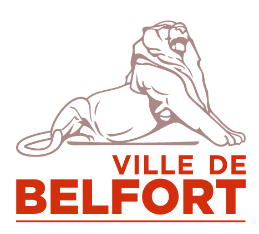 Règlement local de publicitéRéunion publique20 septembre 2022
1.Un règlement local de publicité (RLP)Qu’est-ce que c’est ?
Le RLP réglemente 
la publicité, les enseignes et les préenseignes 
pour protéger le cadre de vie
Par exemple, le RLP empêche de dégrader le patrimoine
ou prévient les excès des publicités, enseignes et préenseignes
le patrimoine architectural
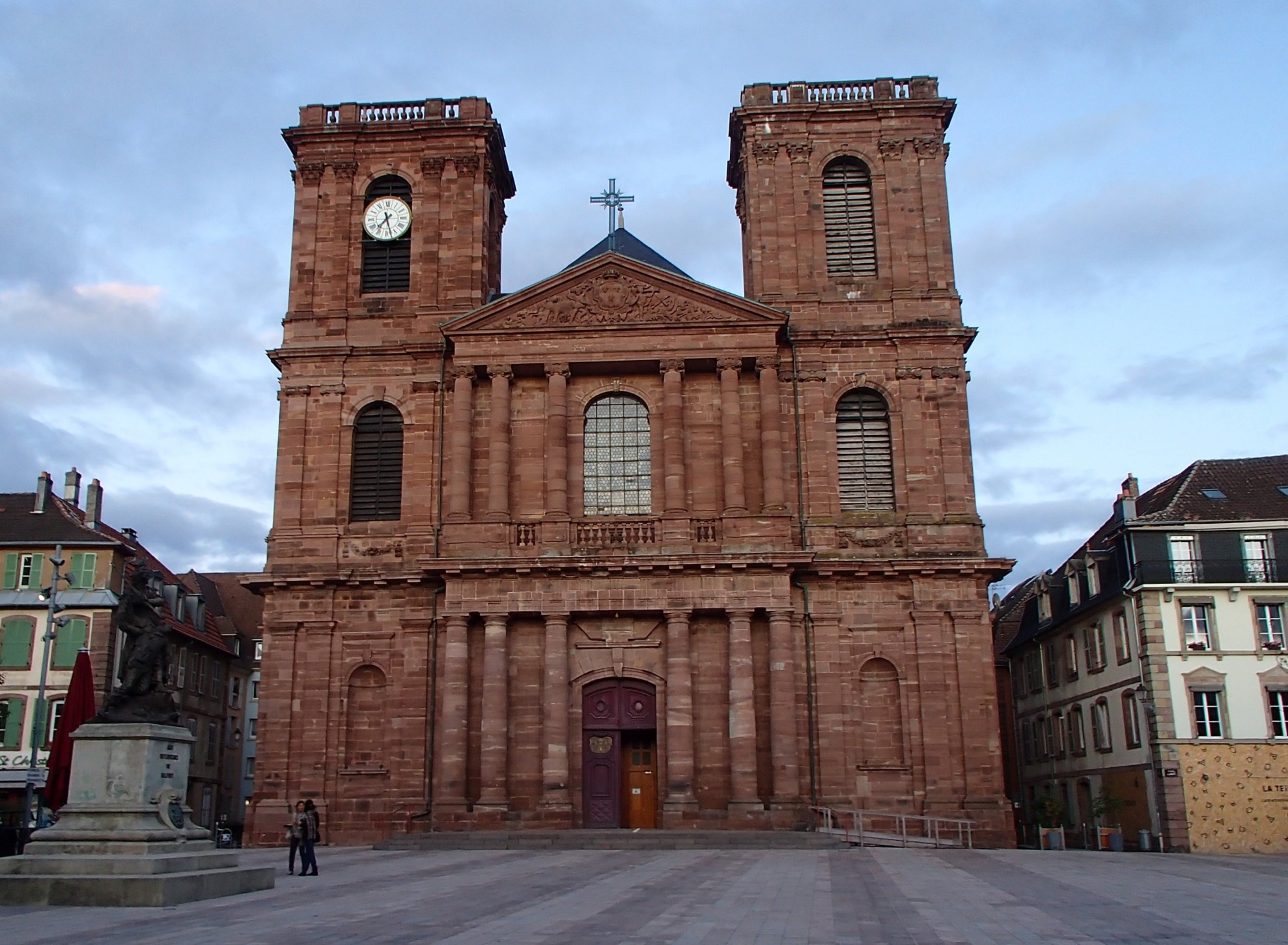 Le patrimoine naturel
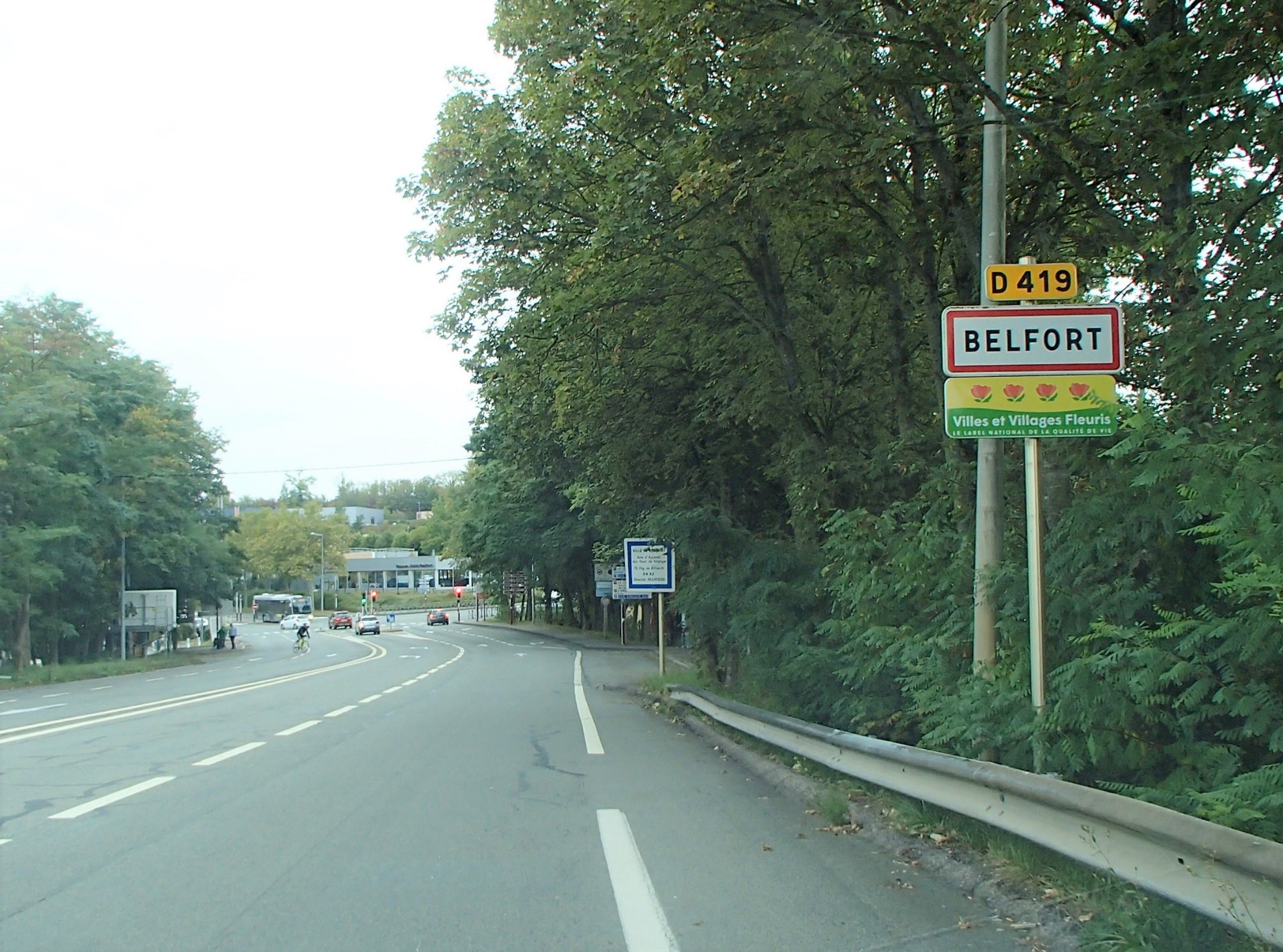 La protection du cadre de vie c’est aussi réduire la facture énergétique
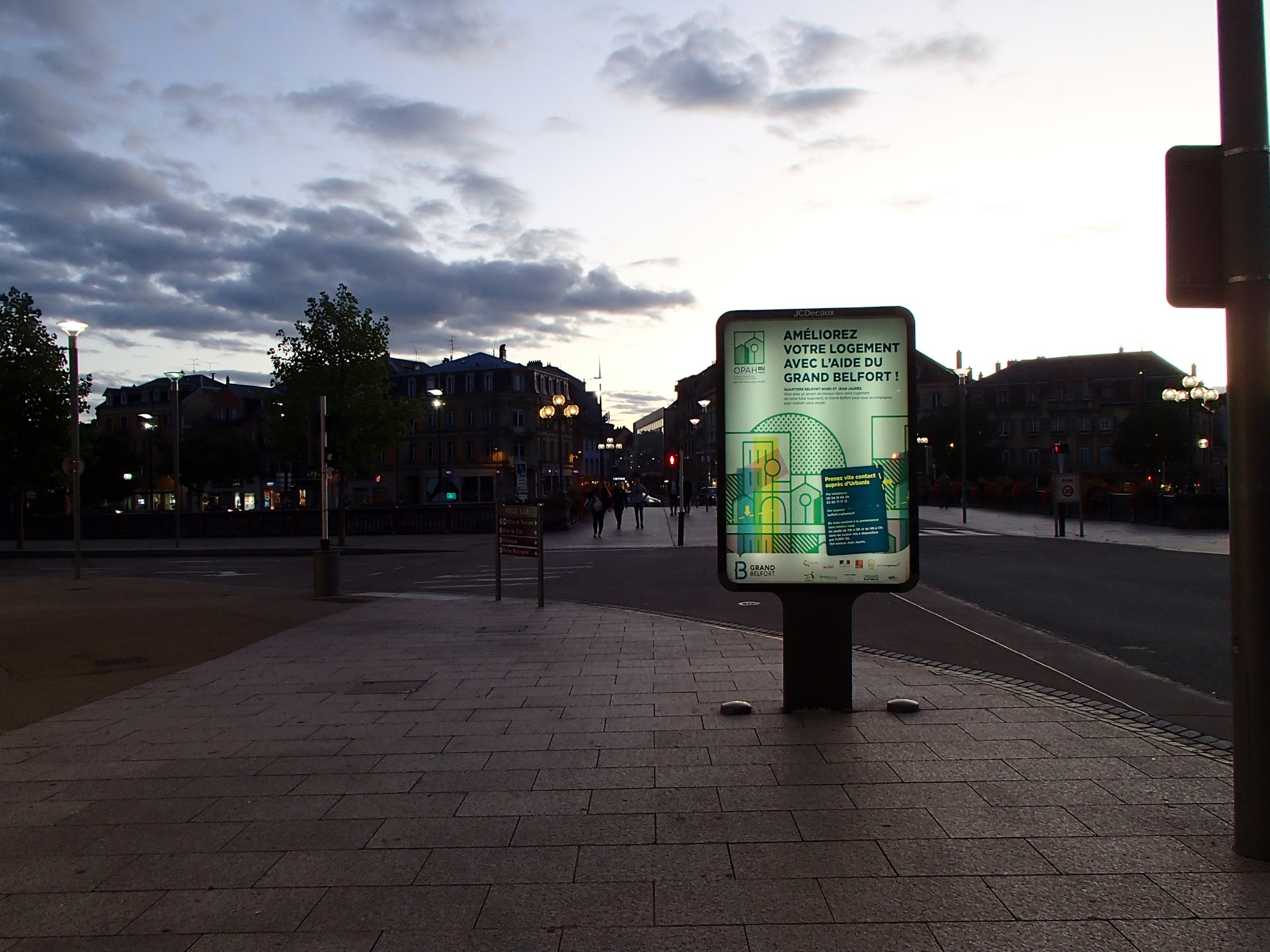 2.Qu’est-ce qui est réglementé ?
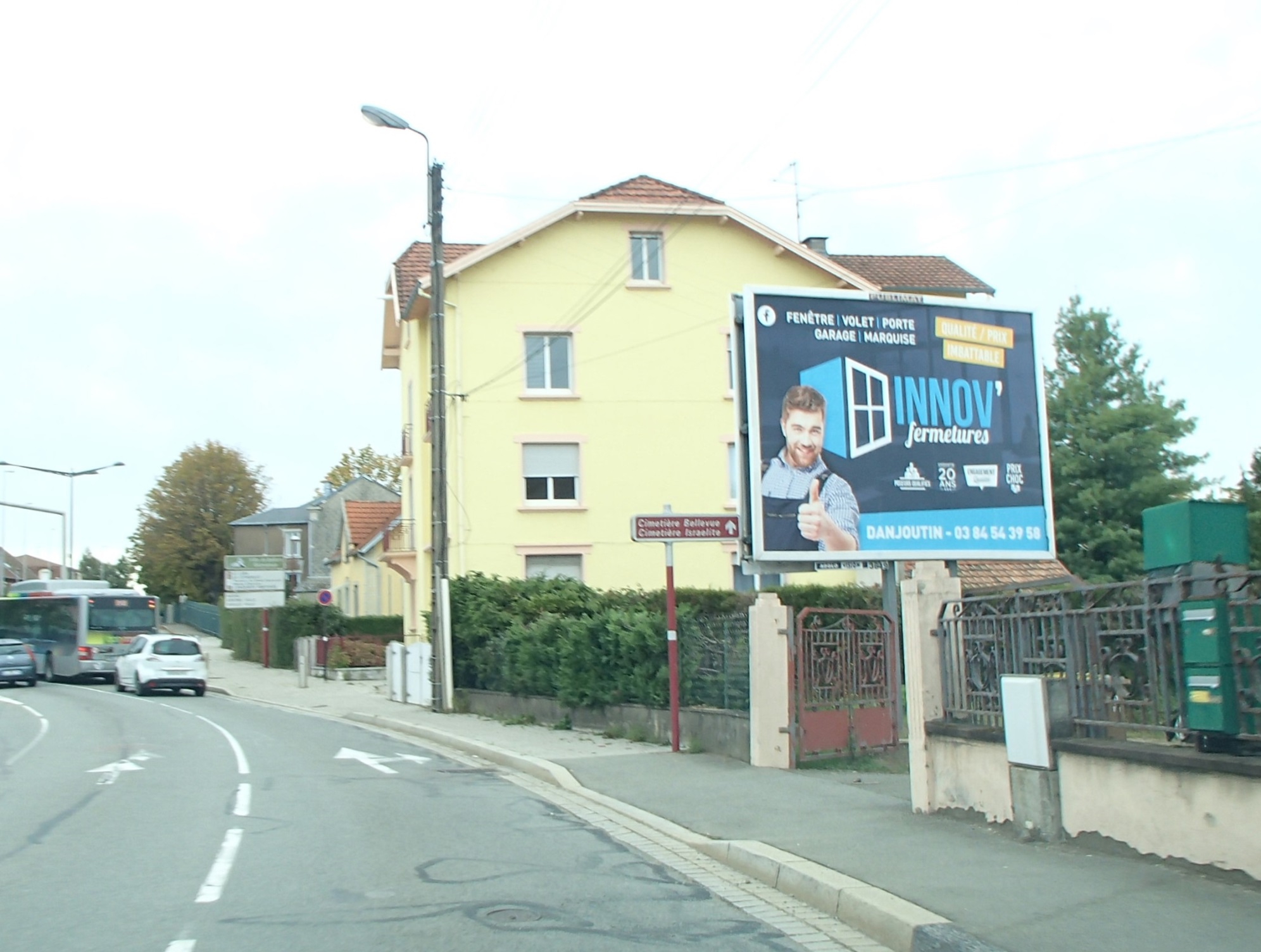 Les publicités
Les préenseignes
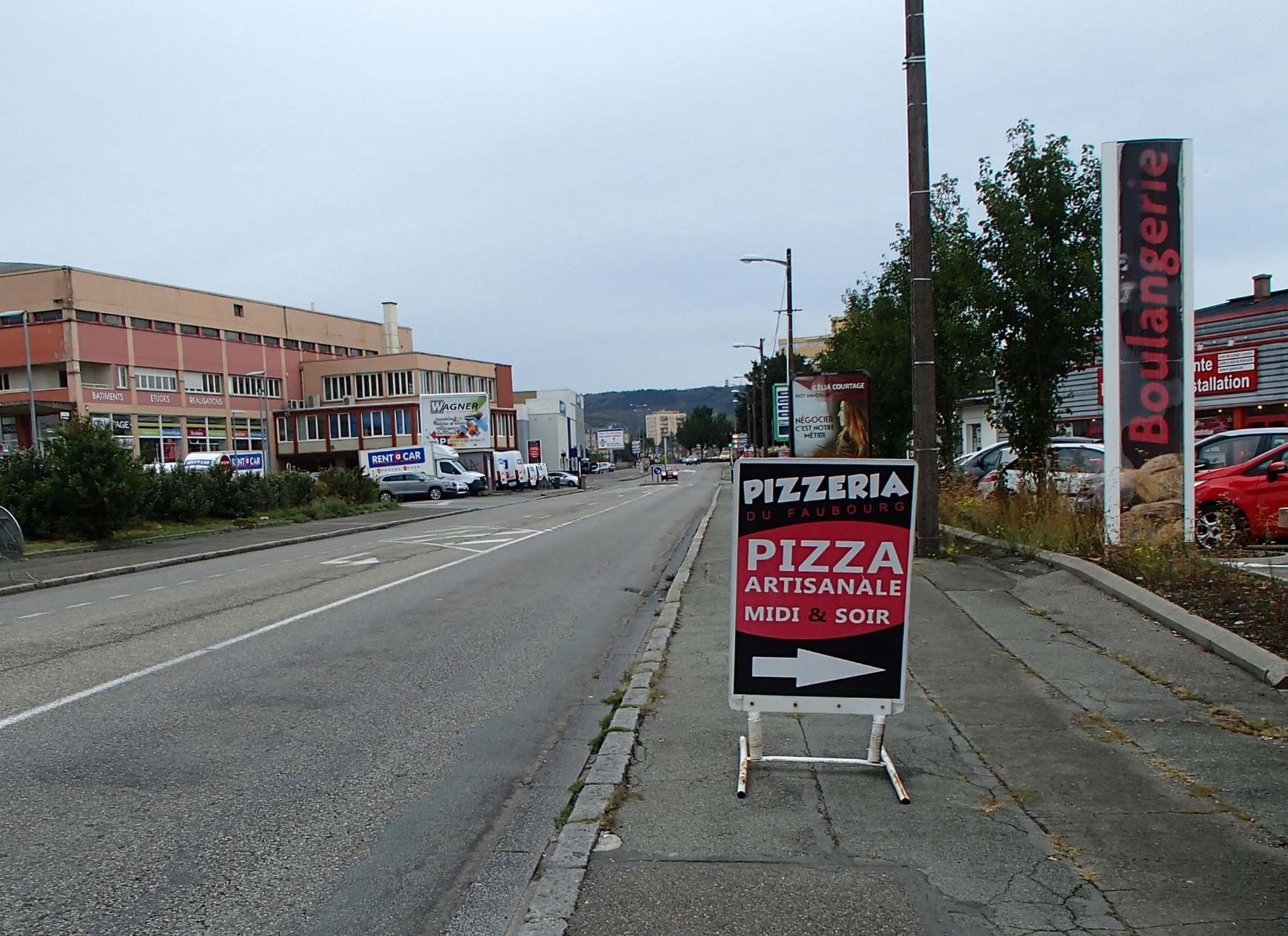 Les enseignes
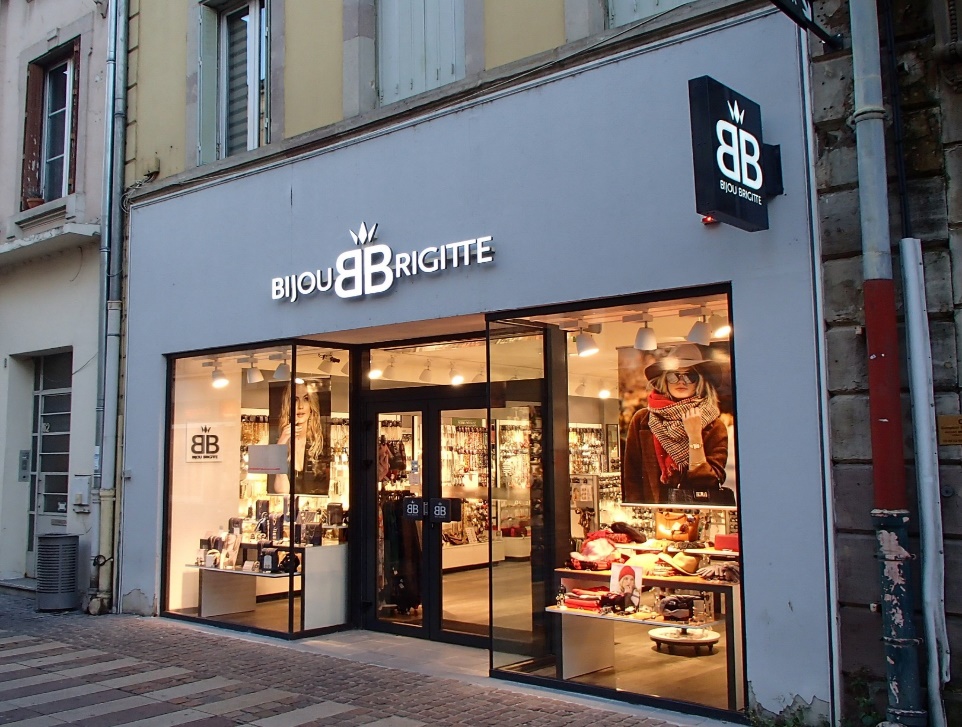 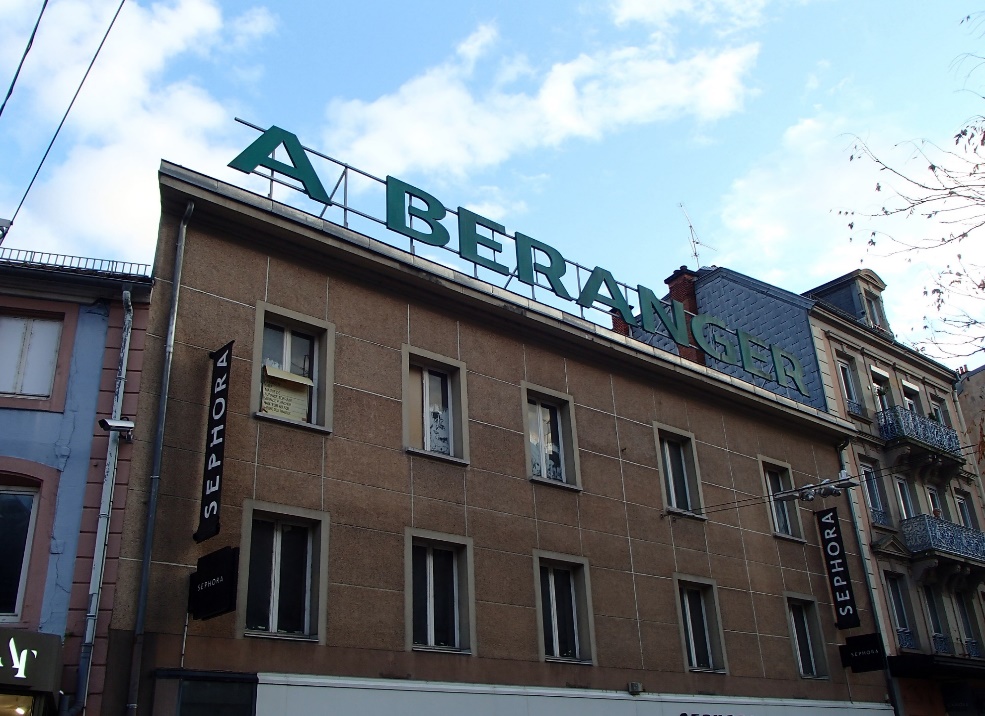 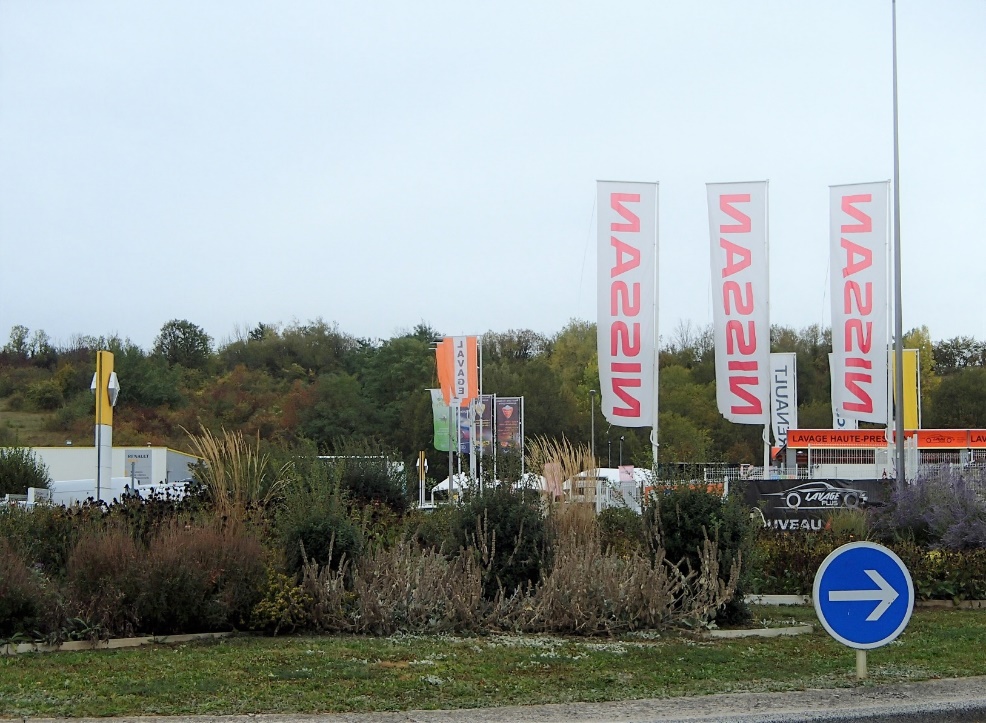 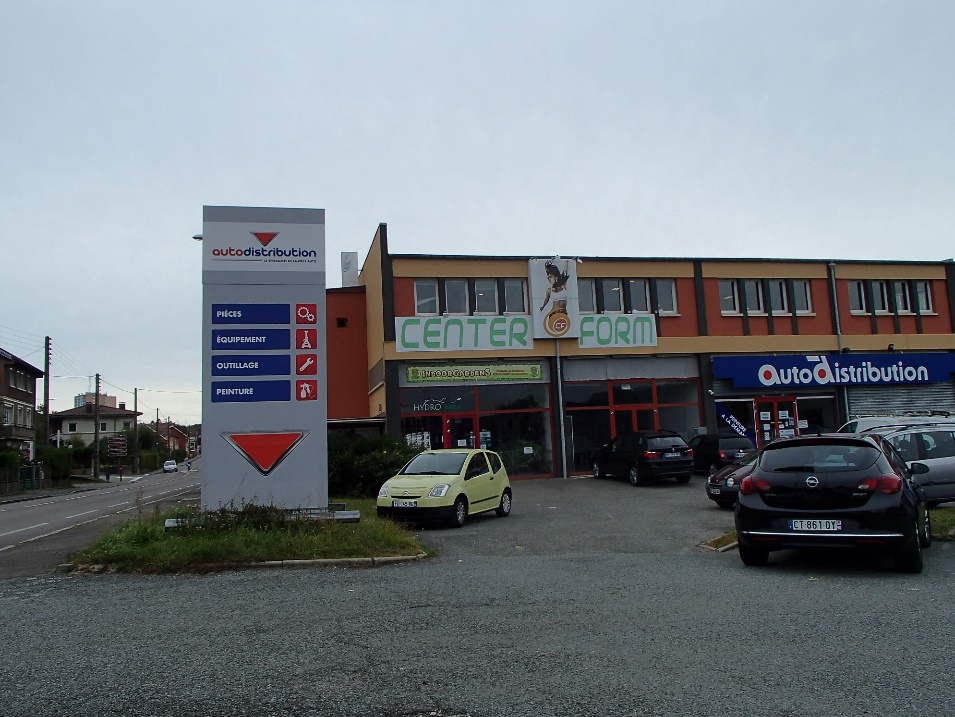 Pour autant,
le RLP doit respecter la liberté d’expression
et la liberté du commerce
3. Que peut faire le règlement local de publicité ?
Le RLP renforce les règles nationales 
et les adapte au contexte local
Le RLP peut interdire la publicité dans certains lieux
Le RLP peut limiter les dispositifs :
nombre, surface, hauteur
4. Quelle est la situation ?Le diagnostic
Un premier règlement local en 2007 
a supprimé plusieurs centaines de publicités 
et a permis de maîtriser celles qui subsistent.
Le diagnostic permet de déterminer les enjeux, 
en fonction de deux critères :
les typologies de lieux
l’encombrement publicitaire actuel
4aLa publicité
Les publicités sont isolées, globalement de bonne facture
(L’accumulation et le mauvais état sont souvent causes de mauvaise insertion)
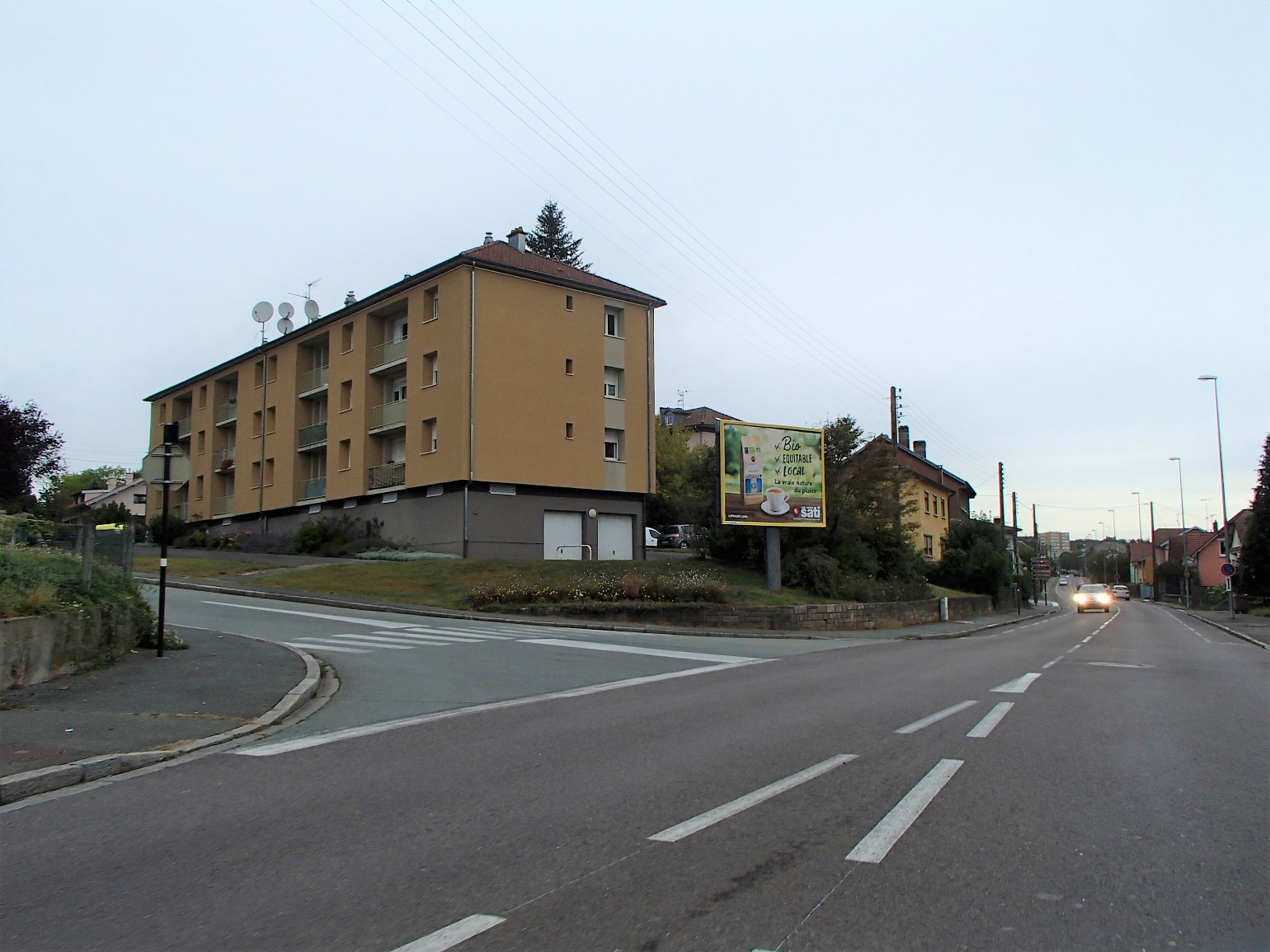 Ce qui peut être amélioré
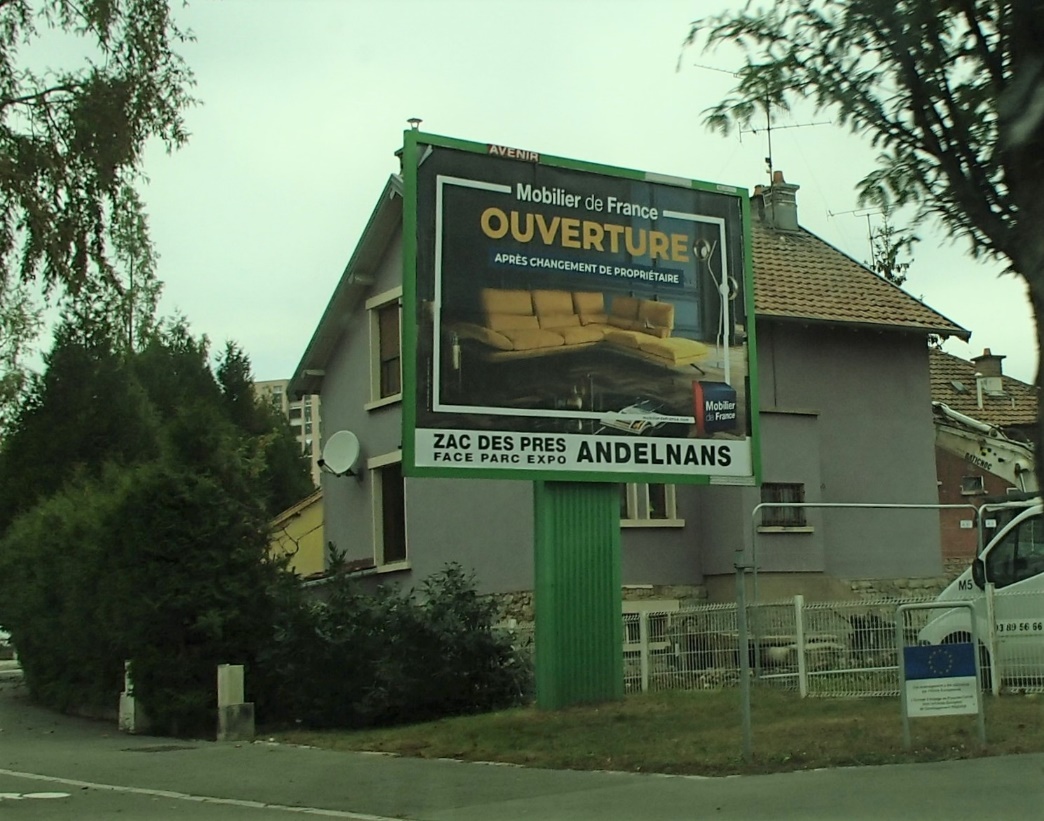 Publicité trop près d’une habitation
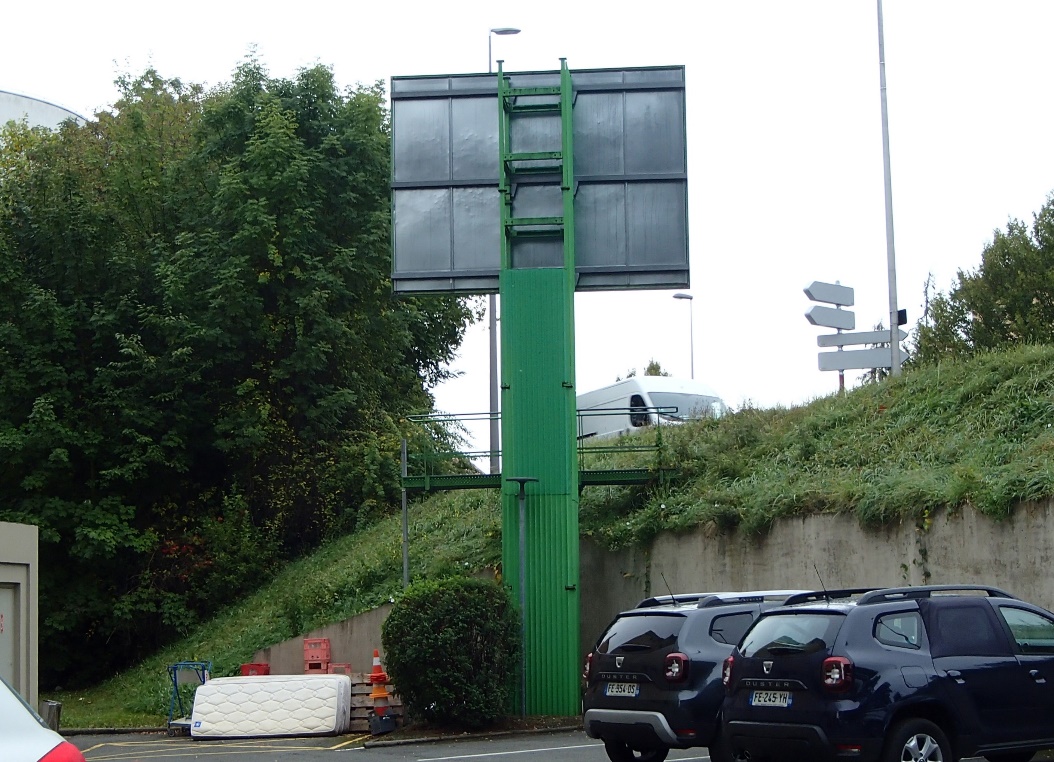 Publicité trop haute
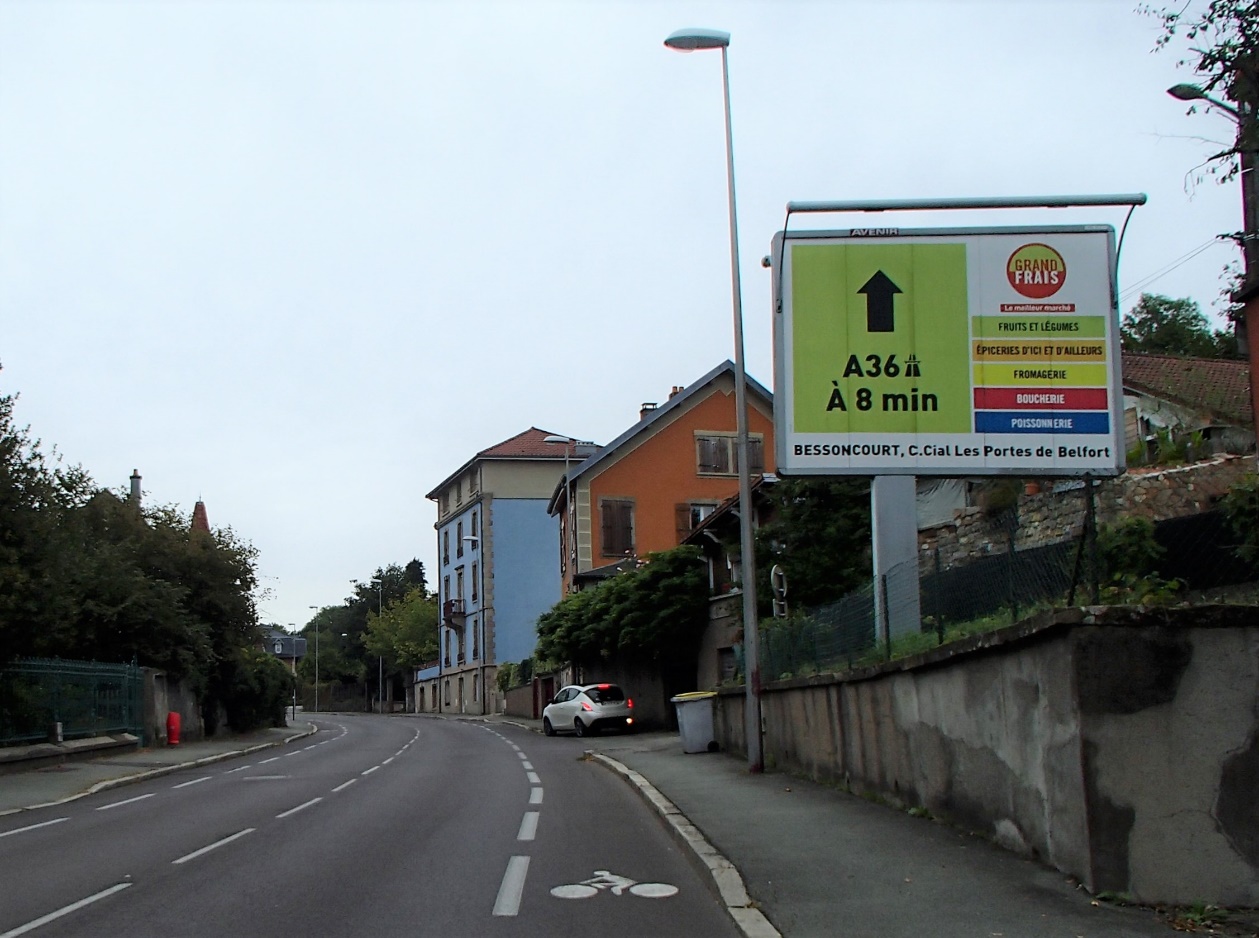 Publicité trop grande
Publicité trop grande
Photo-montage
Publicité en entrée de ville : première impression pour le visiteur
Photo-montage
Publicité dans un espace vert
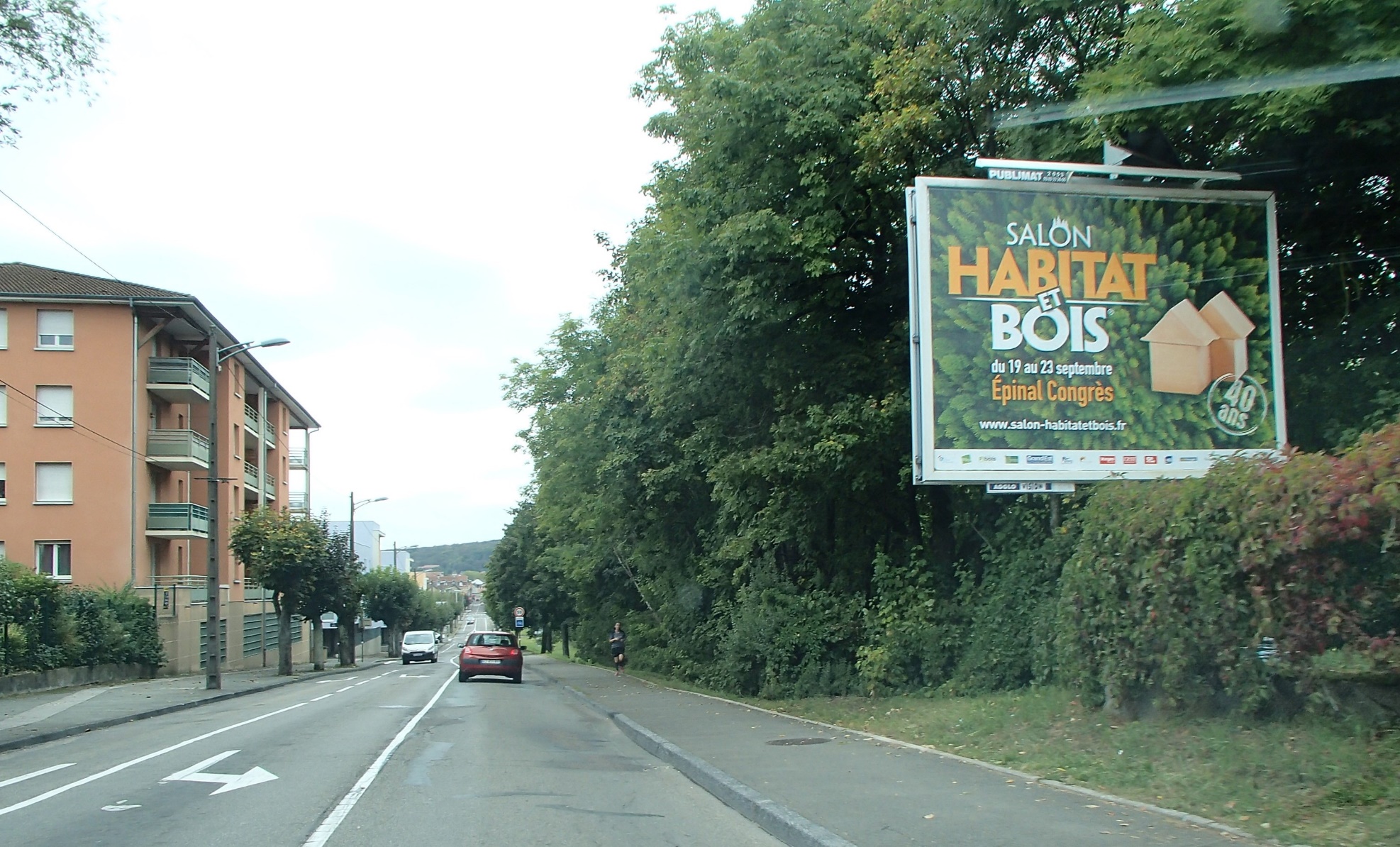 Publicité dans un espace vert
Photo-montage
Des publicités surnuméraires
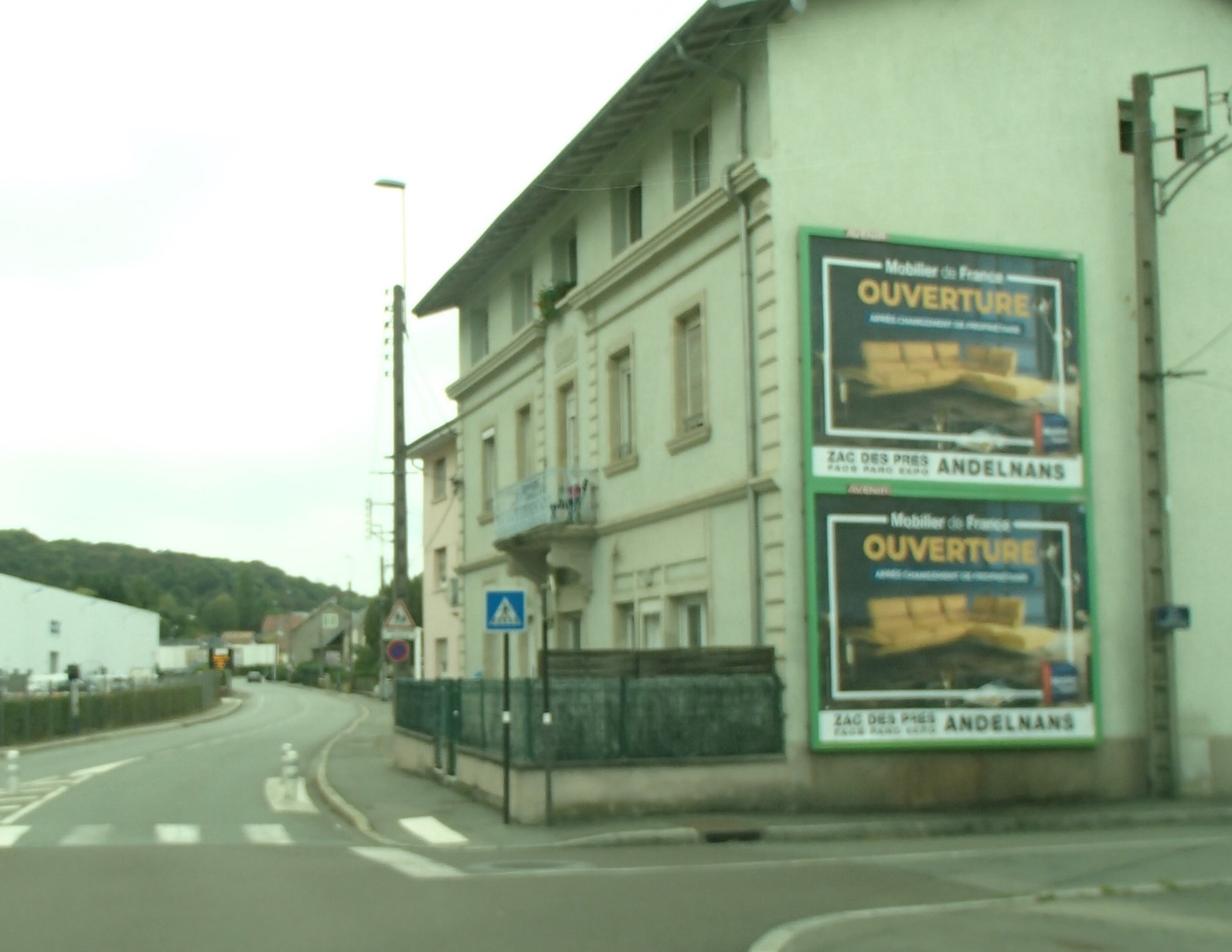 A noter ! pas de publicité numérique
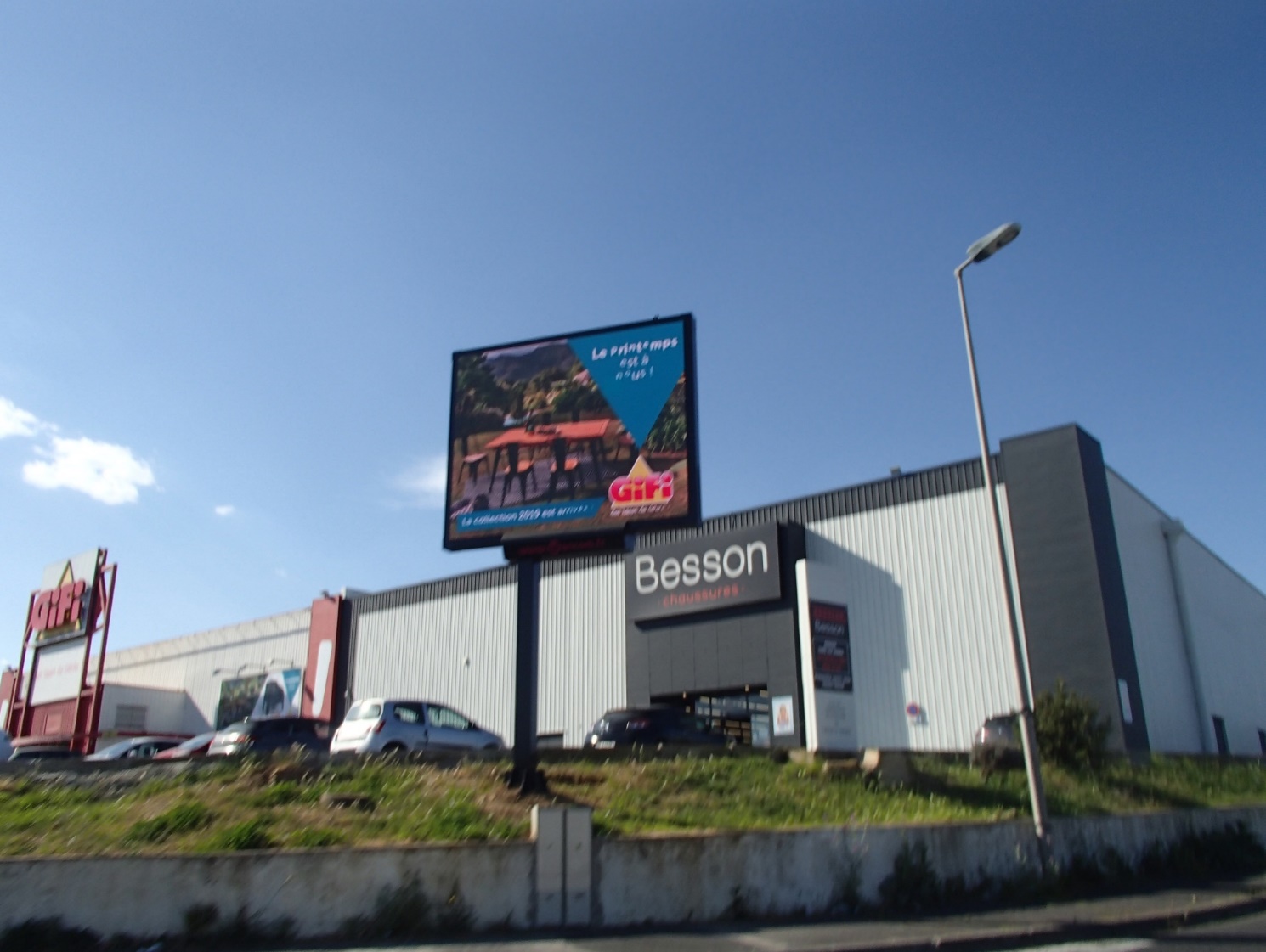 (Photo hors Belfort)
4b. Les enseignes
En centre-ville, une majorité d’enseignes de qualité
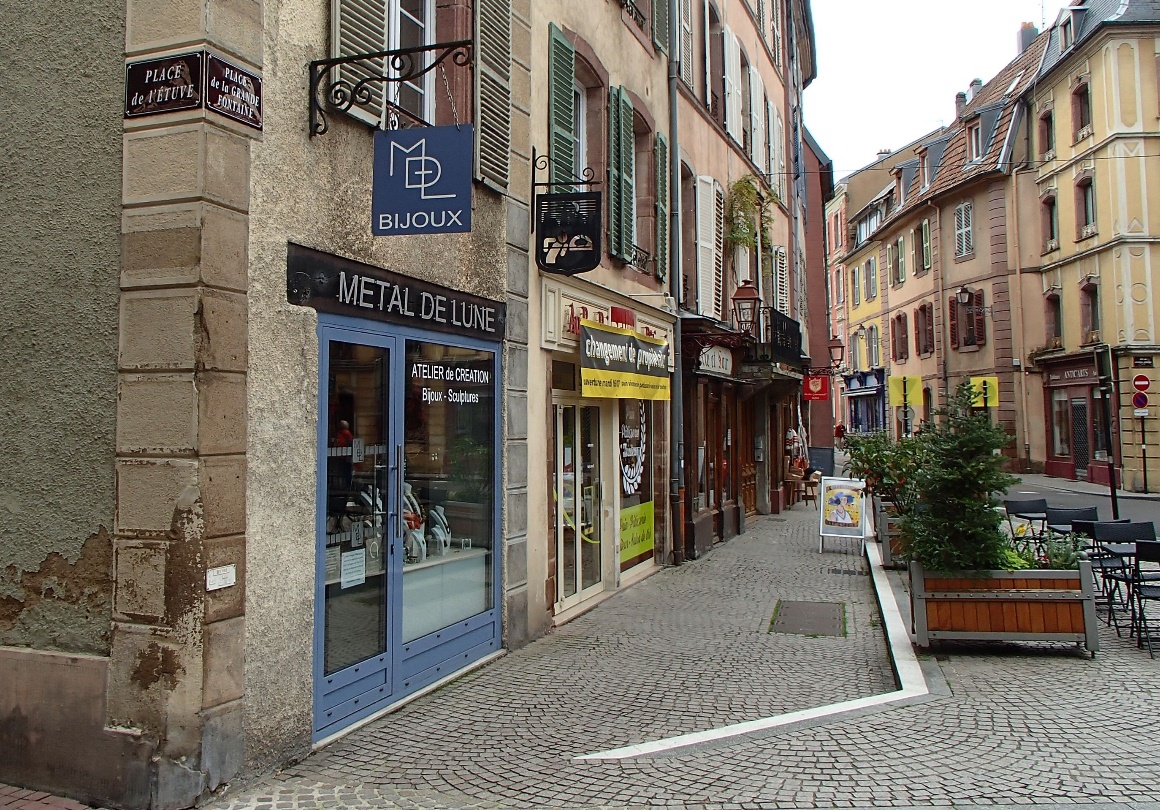 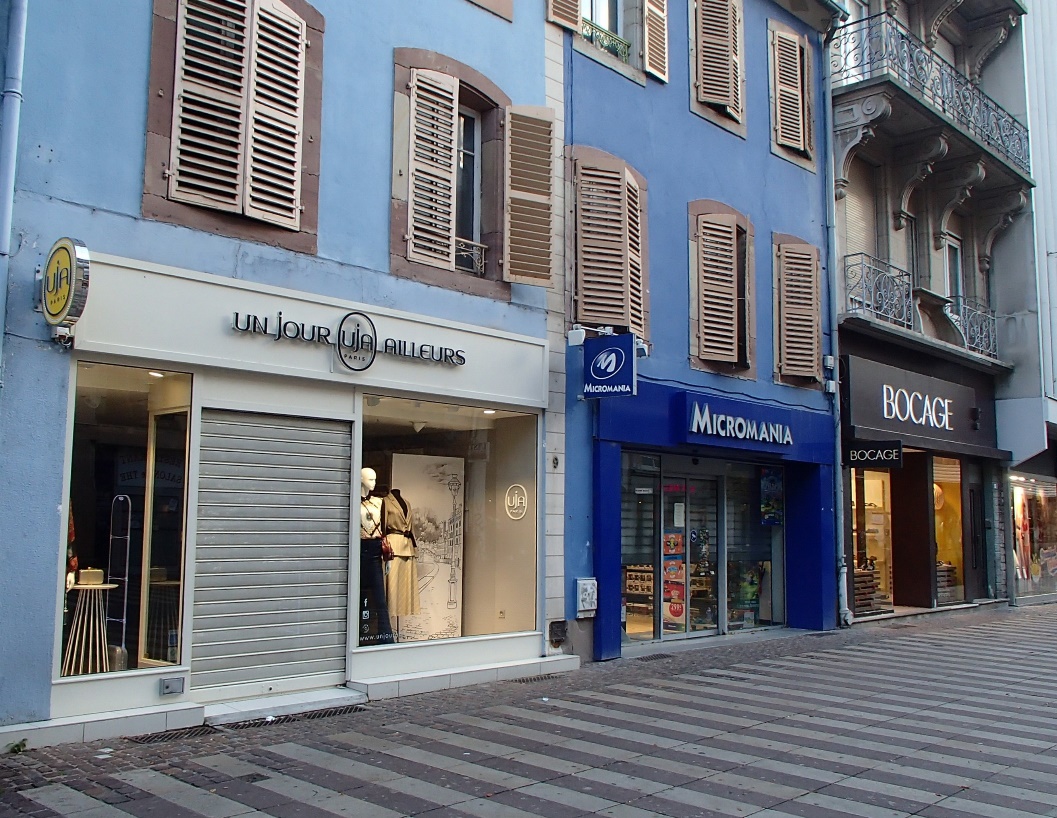 Qualité = respect du bâti
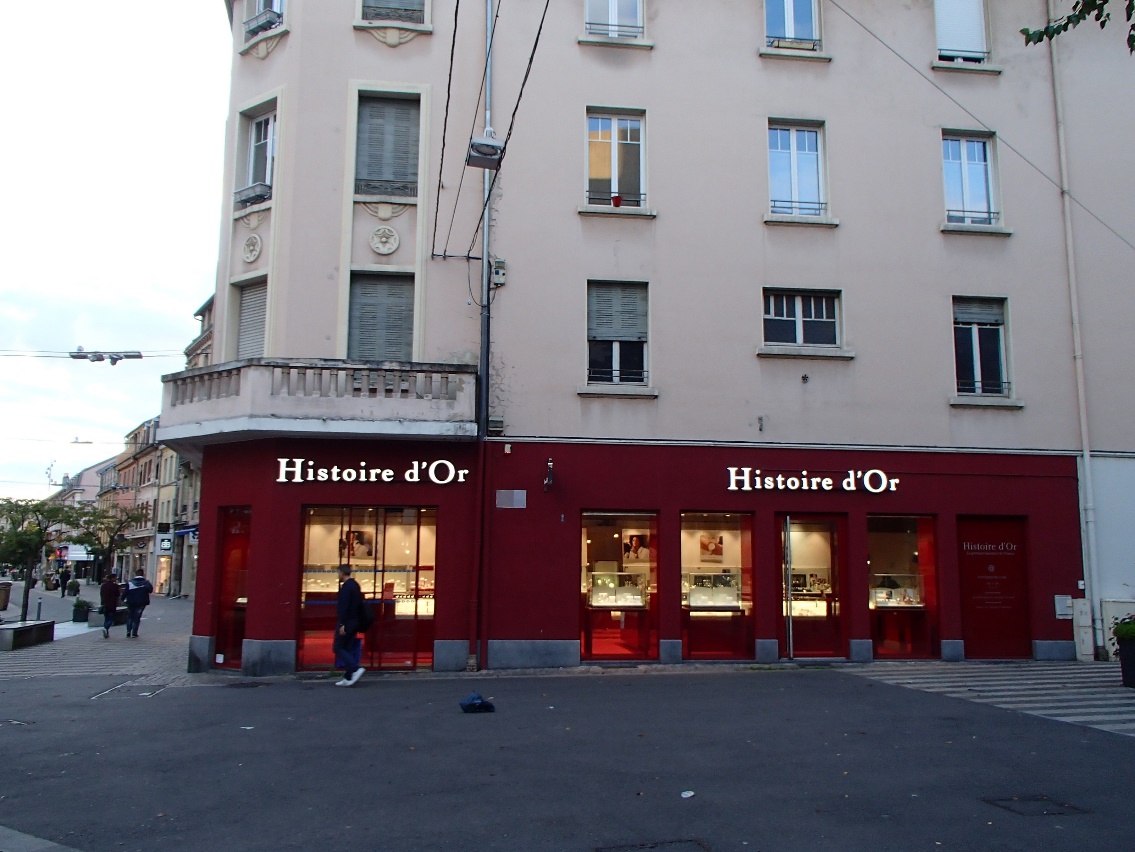 Lettres découpées
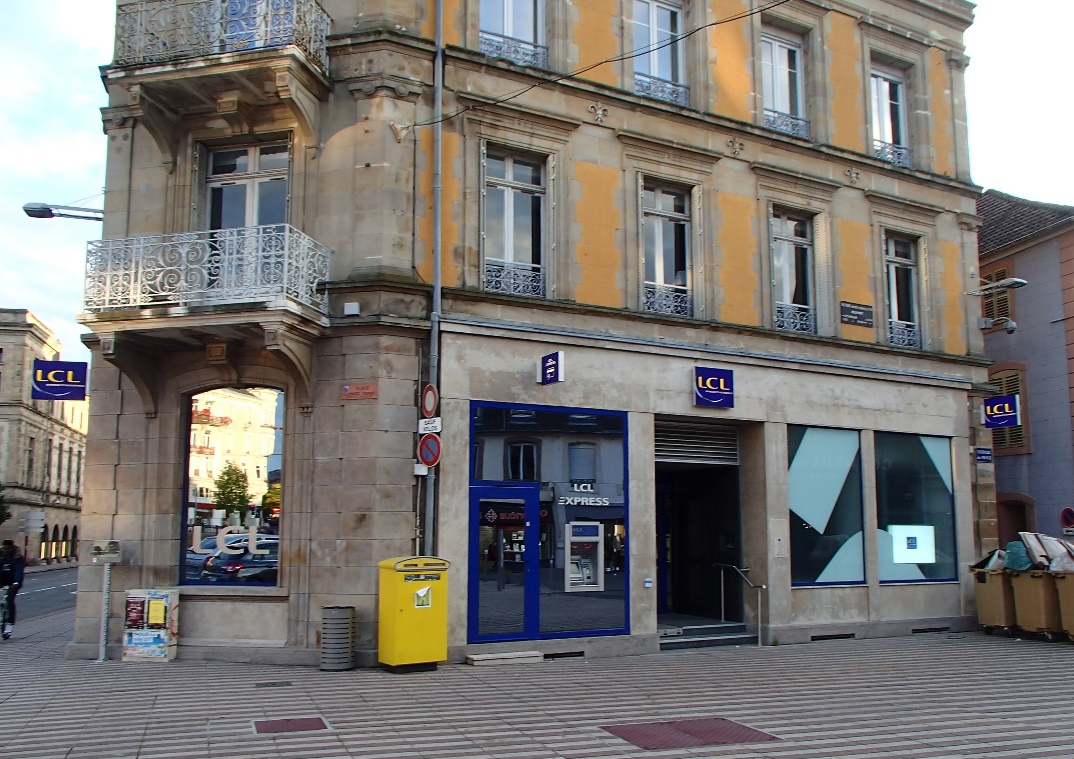 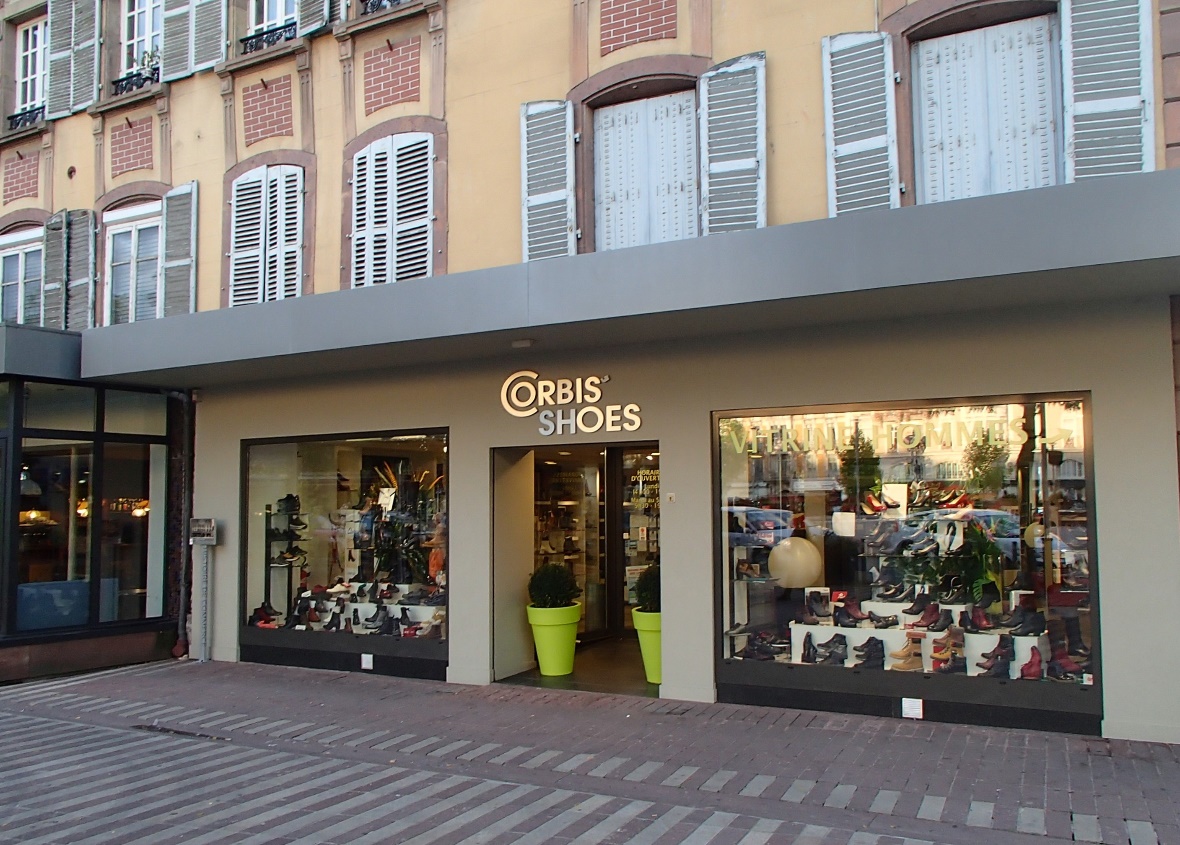 Nombre d’enseignes restreint
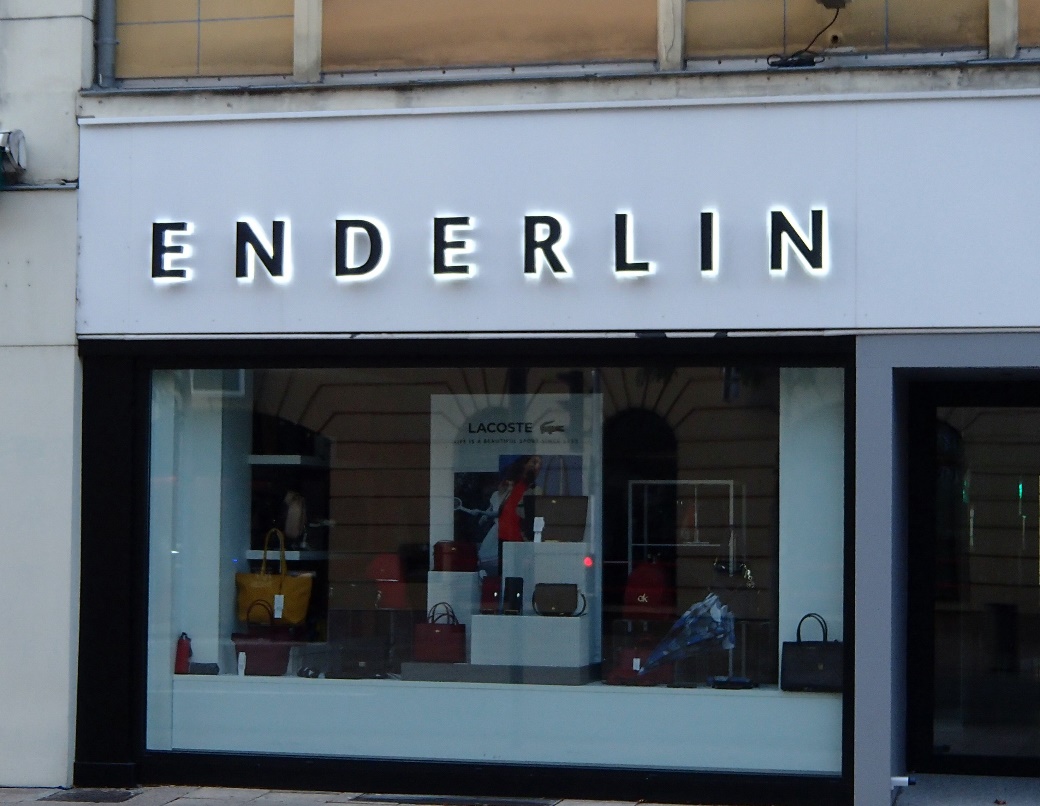 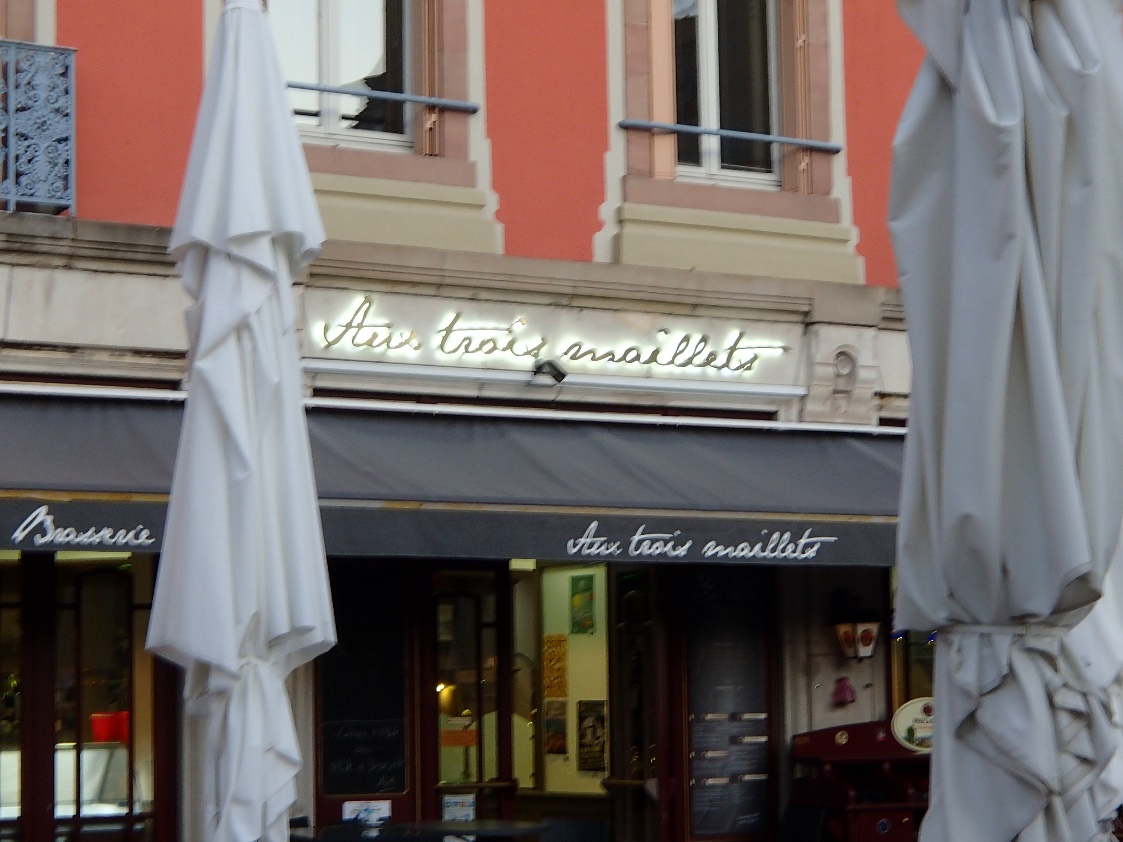 Eclairage de qualité
Ici : Retro-éclairage
Quelques progrès à faire
Enseignes sur balcons, sur vitrine
Des enseignes numériques
Hors centre-ville : une certaine homogénéité
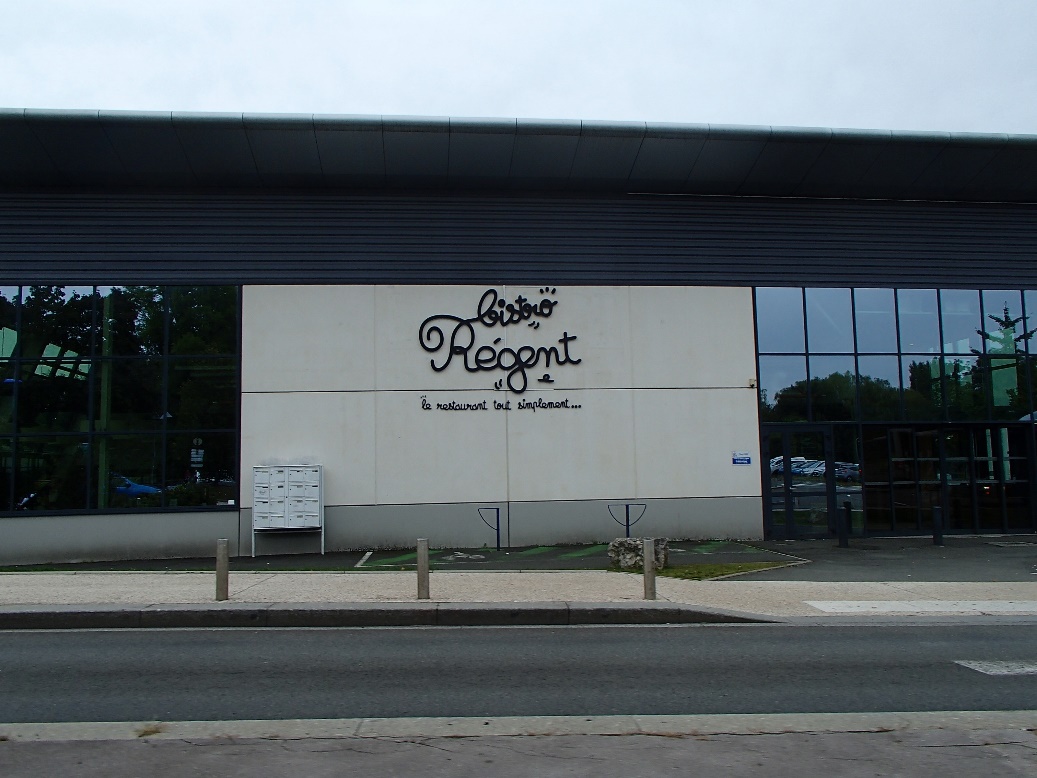 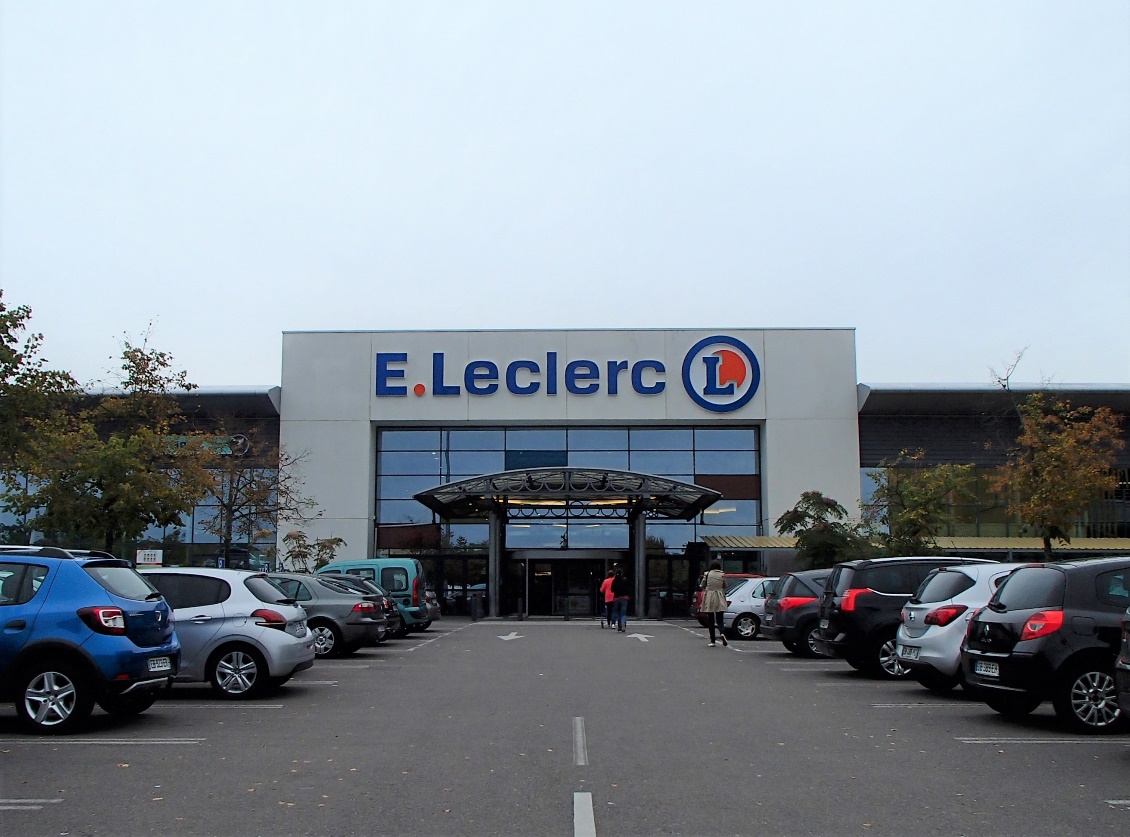 Des points à améliorer
Surface excessive (supérieure à 15 % de la façade)
Enseignes scellées au sol trop hautes
Enseignes scellées au sol trop nombreuses
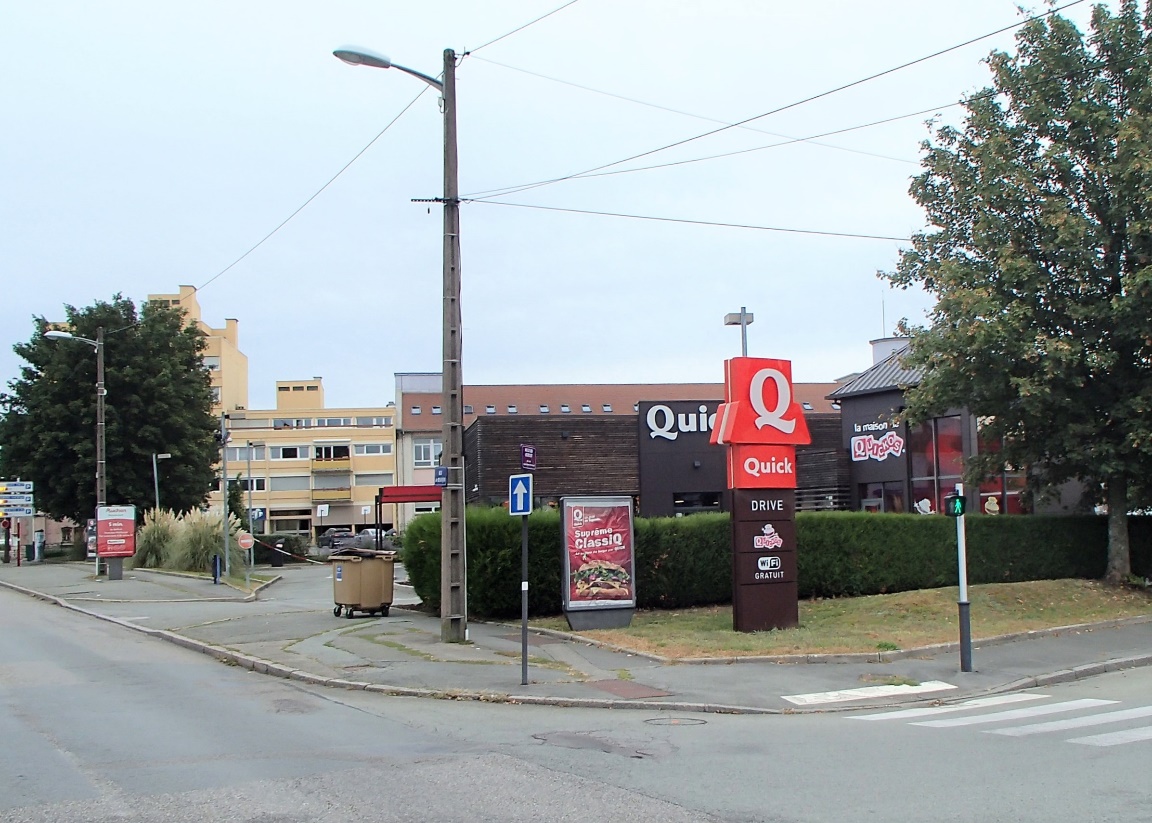 De petits dispositifs suffisent
5. Les orientations
Le diagnostic a permis au conseil municipal d’adopter des orientations
Orientations pour les publicités
1. Conserver les acquis du RLP en vigueur
2. Interdire toute publicité dans les quartiers résidentiels
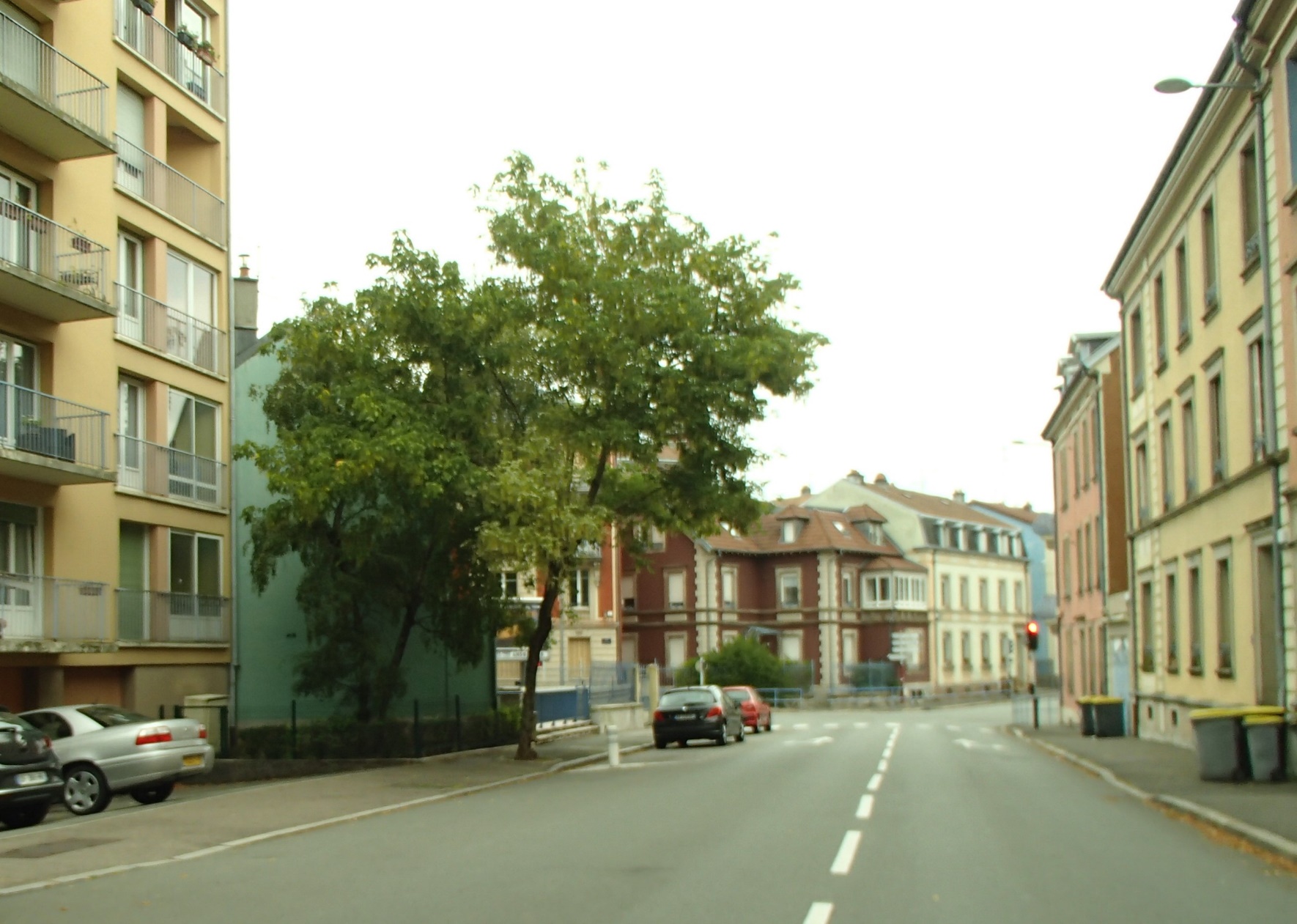 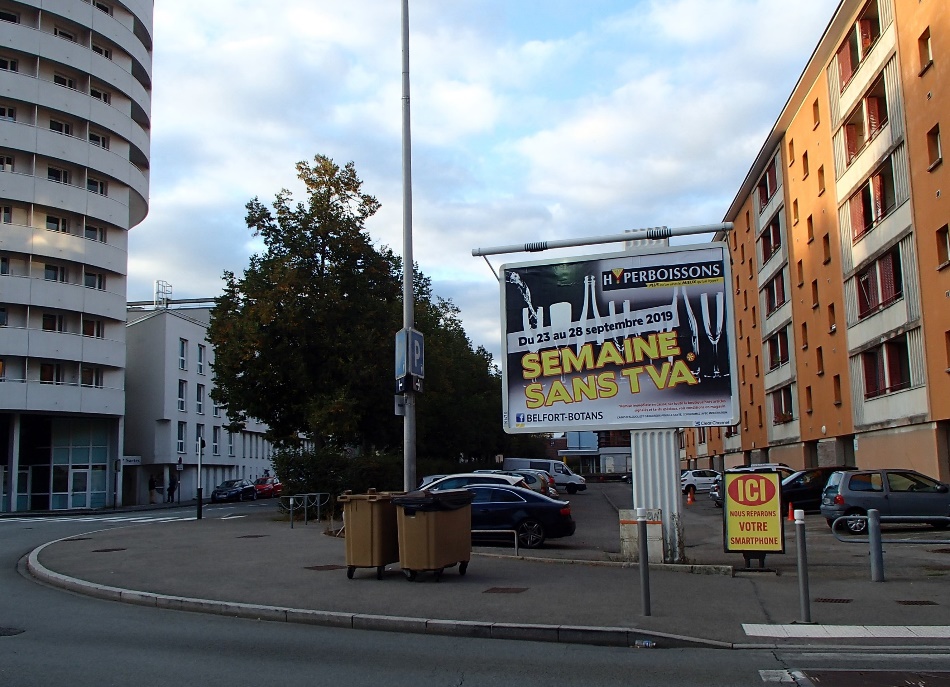 3. Adapter la surface des publicités aux lieux environnants
12 m²
8 m²
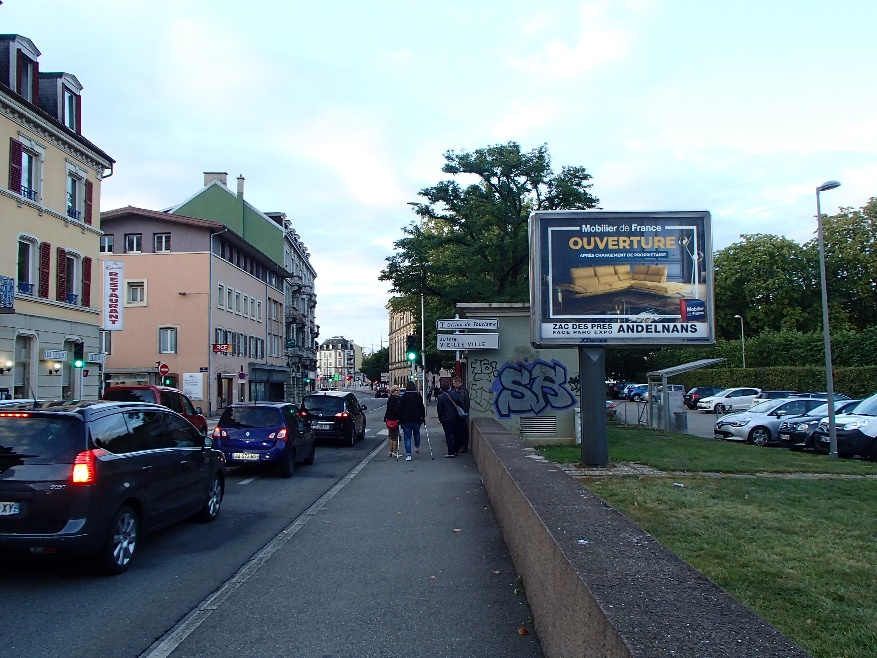 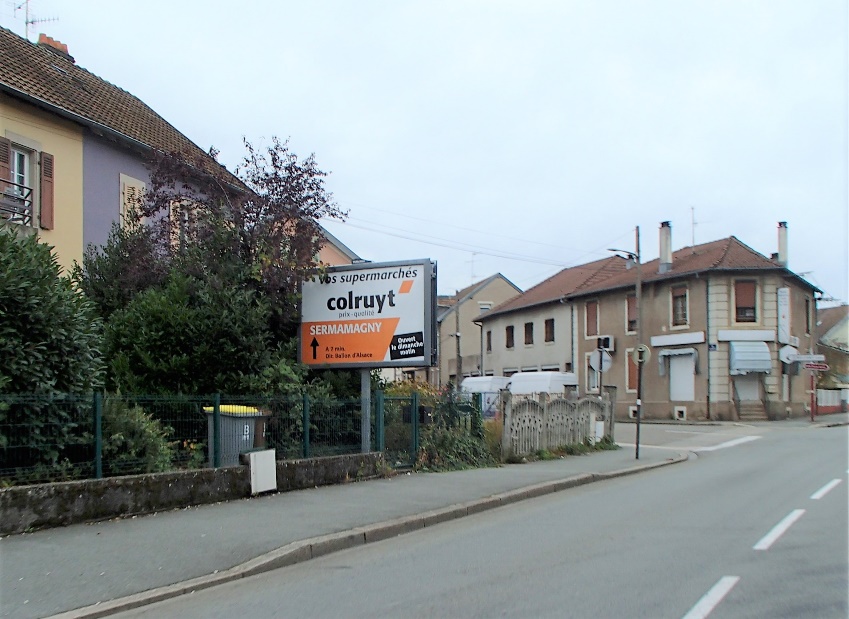 4 m²
4. Interdire la publicité dans les espaces verts
5. Améliorer l’insertion de la publicité aux entrées de ville
6. Restreindre préventivement les publicités numériques
Déterminer les lieux où elle pourra être autorisée, limiter les surfaces
7. Améliorer encore l’aspect esthétique et l’implantation des dispositifs
Panneaux homogènes, monopied, couleur unique, hauteur
8. Autoriser les bâches éphémères (chantier)
9. Statuer sur les chevalets, les autocollants sur les vitrines, 
la publicité de petit format (sur devanture)
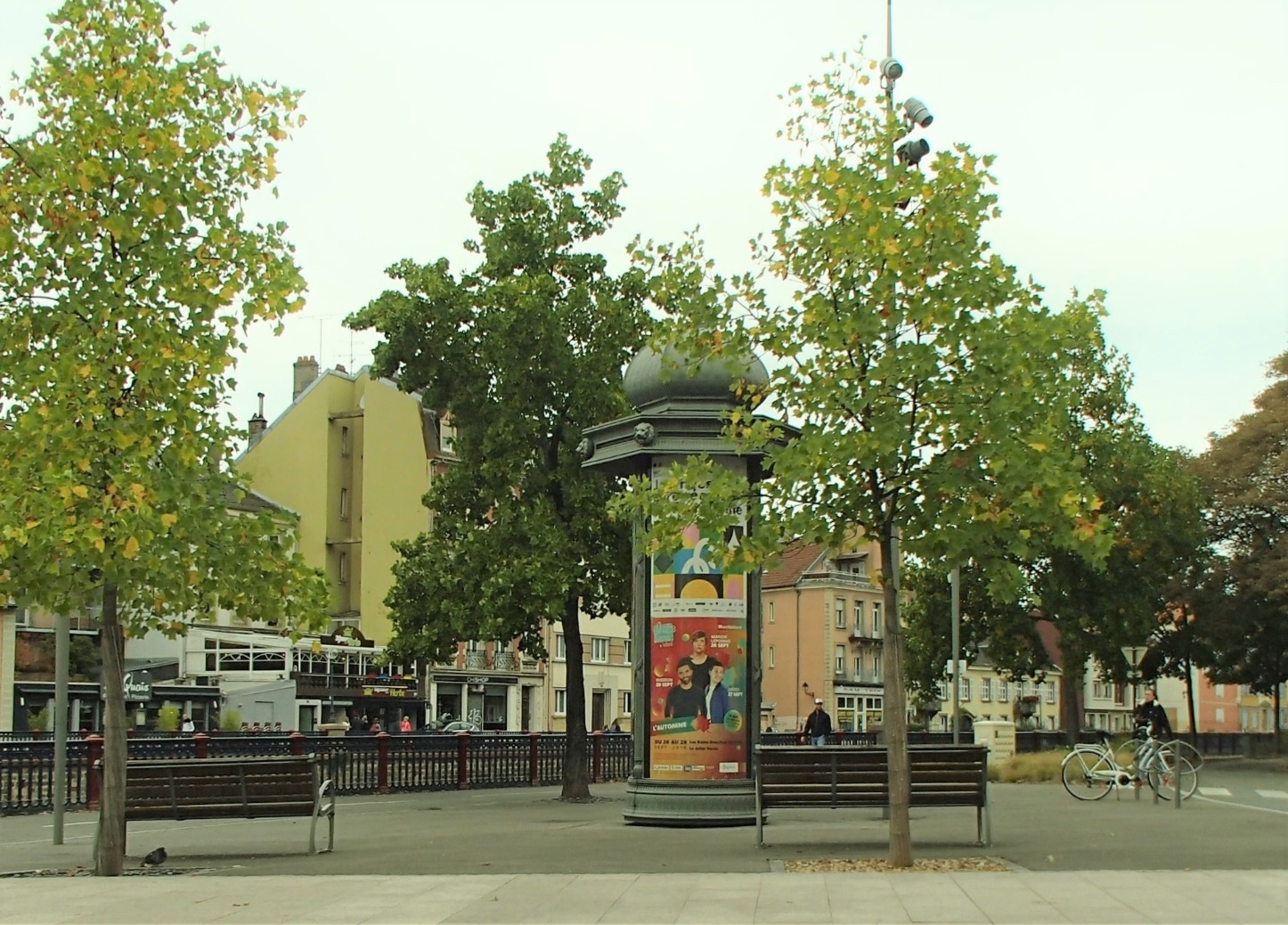 10. Fixer les règles pour la publicité dans les secteurs protégés
Autoriser le mobilier urbain
Orientations pour les enseignes
11. Mettre en valeur le patrimoine bâti en centre-ville
Formaliser des règles simples et qualitatives : 
nombre d’enseignes, position, lettres découpées, éclairage…
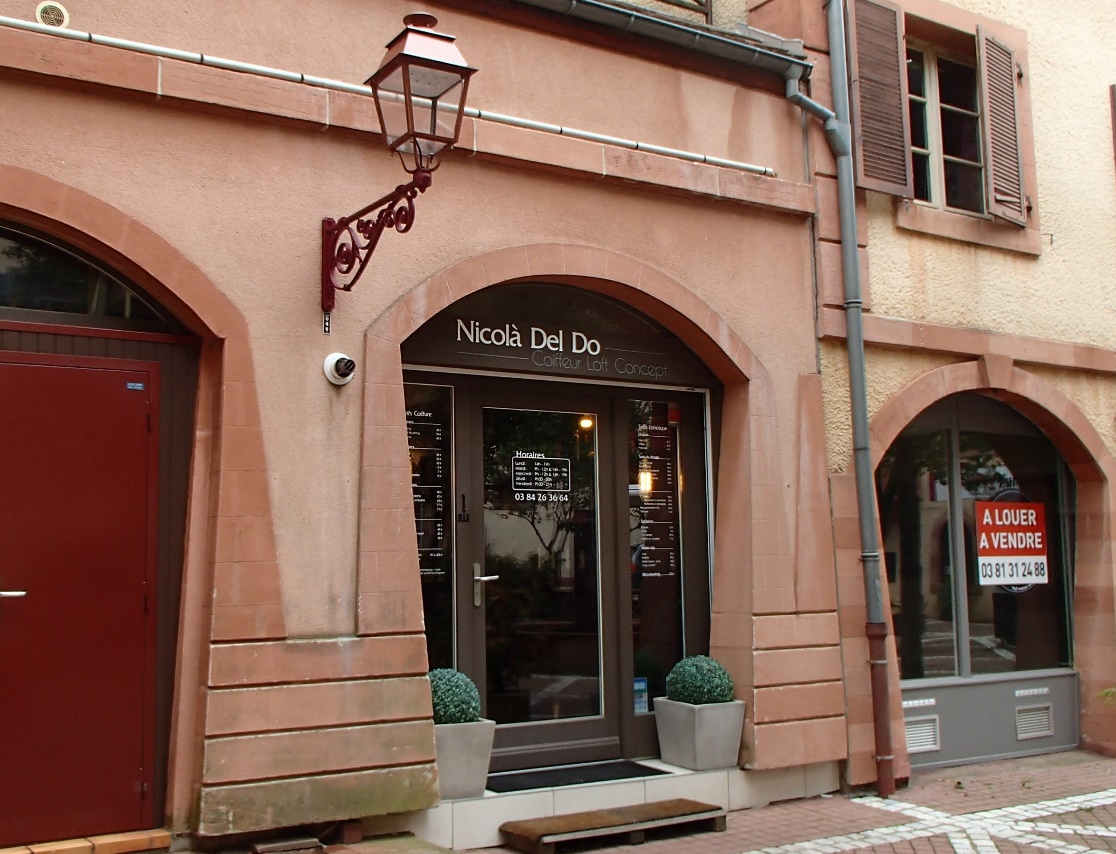 12. Limiter la surface et la hauteur des enseignes scellées au sol
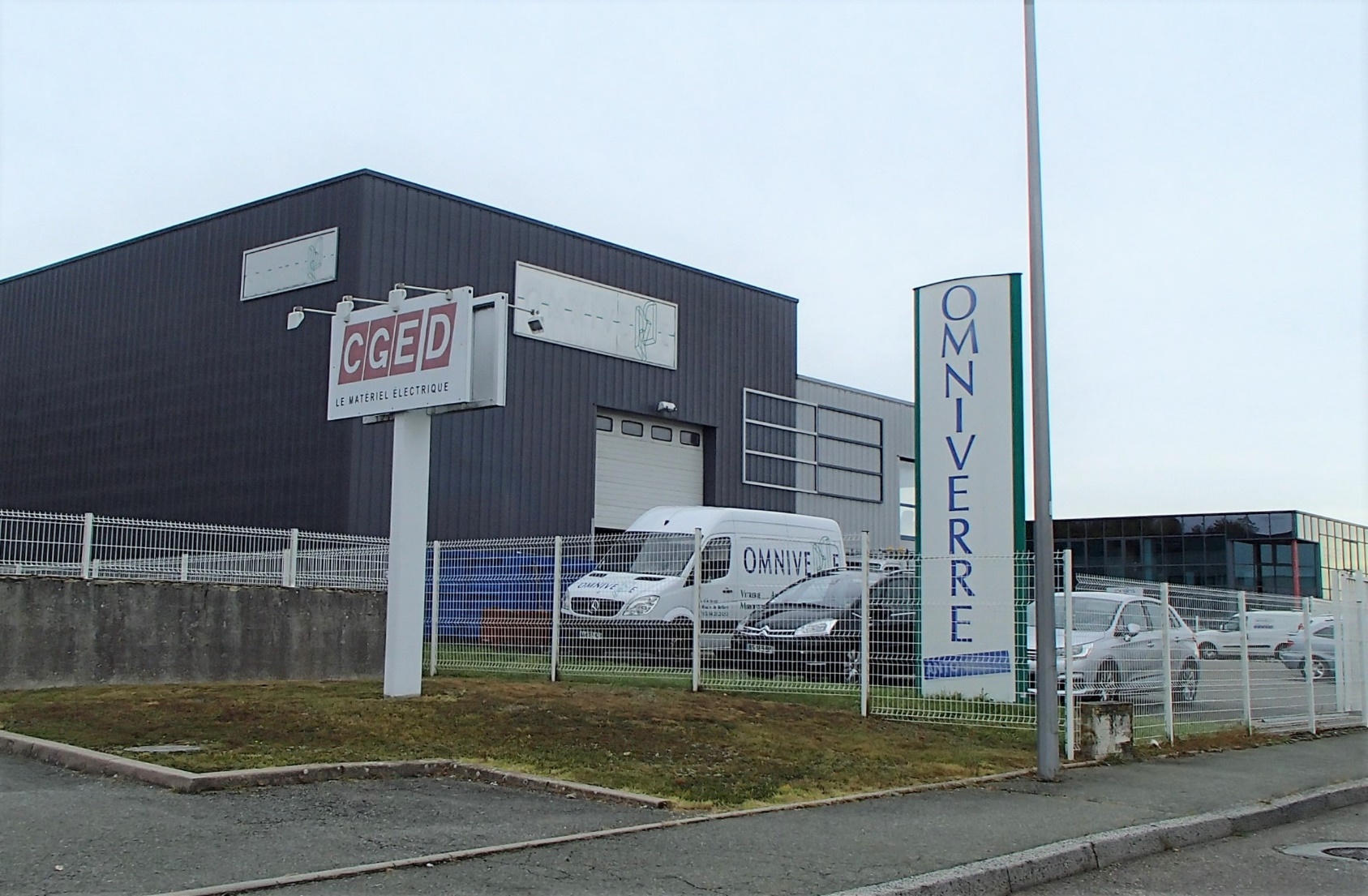 Réglementer  les enseignes numériques
13. Réglementer fortement les enseignes numériques
Les enseignes numériques n’ont pas de régime propre.
Leurs dimensions peuvent être importantes
Elles peuvent être murales ou scellées au sol
Orientation pour tous les dispositifs
14. Elargir la plage d’extinction nocturne 
(RNP : 1h – 6 h)
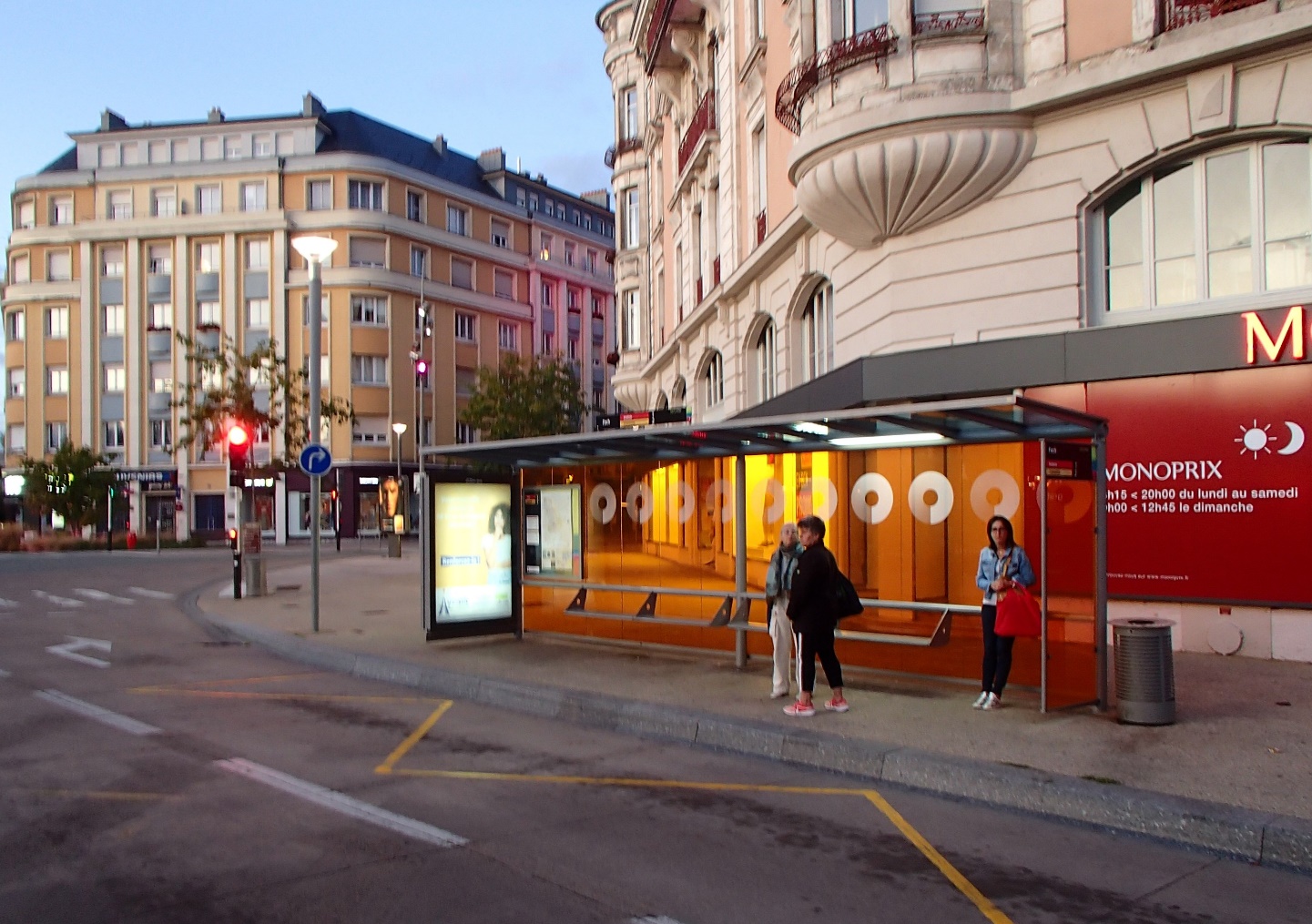 6. Les grandes lignes du projet
Les grandes lignes en discussion
18 novembre 2020
Un règlement comprenant 3 zones
18 novembre 2020
Z1 - centre-ville 


Publicité limitée au mobilier urbain, au petit format, aux chevalets

Règles esthétiques pour les enseignes : respect des entités architecturales, nombre restreint, dimensions maximum, interdiction des enseignes numériques, des enseignes scellées au sol, des enseignes sur toiture
18 novembre 2020
Z2 – les grands axes et les zones d’activité
18 novembre 2020
Z2 – les grands axes et les zones d’activité 


Surface maximum des publicités : 10,6 m²
Une publicité par unité foncière > 20 m
Publicité numérique dans zones d’activités. 4 m² maximum
Enseignes scellées au sol limitées à 8 m²
Pas d’enseigne numérique scellée au sol
Enseignes sur toiture dans zones d’activités
18 novembre 2020
Z3 – quartiers résidentiels
18 novembre 2020
Z3 – quartiers résidentiels 


Publicité limitée au mobilier urbain, au petit format, aux chevalets
Règles esthétiques pour les enseignes : respect des entités architecturales, nombre restreint, dimensions maximum, interdiction des enseignes numériques perpendiculaires 
Enseignes scellées au sol  limitées à 4 m²
Enseignes sur toiture interdites
18 novembre 2020
7. Le calendrier
Délibération du conseil municipal prescrivant la révision du RLP et fixant les objectifs et modalités de concertation : 
17 décembre 2018
:
Diagnostic et Orientations : 17 octobre 2019
Débat du conseil municipal sur les orientations du RLP :  Décembre 2019 / janvier 2020
Concertation avec les personnes publiques associées, les associations, les professionnels, les commerçant :
 Novembre 2019 – avril 2020
Rédaction du projet : Décembre – avril 2020
Réunion publique : 22 septembre 2022
Délibération du conseil municipal arrêtant le projet de RLP : fin 2022
Consultation pour avis des personnes publiques associées
 et de la commission départementale nature, paysage et sites : Premier trimestre 2023
Enquête publique :  Deuxième trimestre 2023
Délibération du conseil municipal approuvant le RLP : Mi 2023
Délais d’application,à partir de l’entrée en vigueur du nouveau règlementimmédiat pour les nouveaux dispositifs2 ans pour les publicités6 ans pour les enseignes
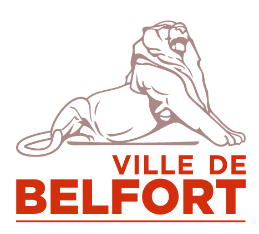